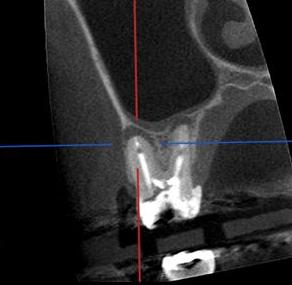 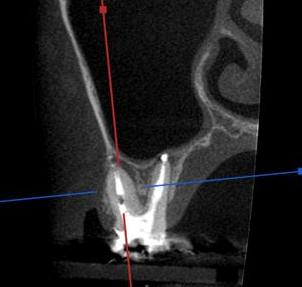 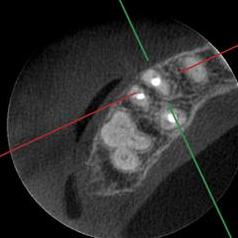 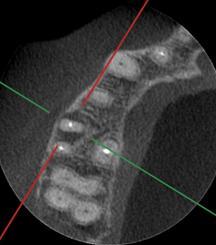 Ｐｒｅ-op
Post-op
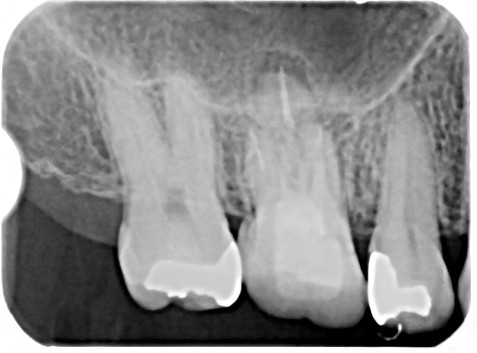 Pre-op
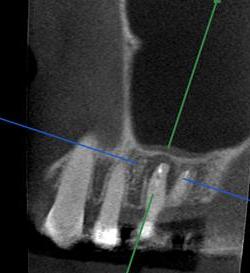 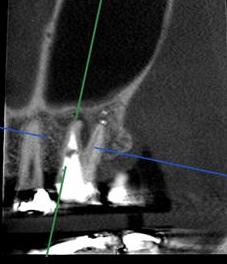 Yoshikawa Dental Clinic
Post-op
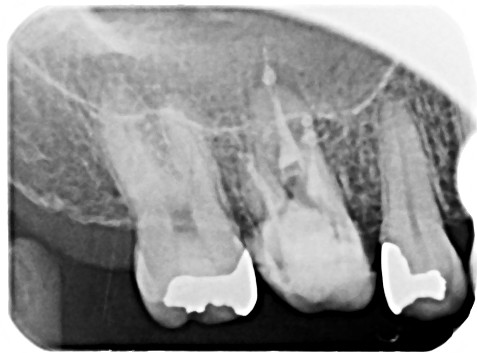 Pre-op
Post-op